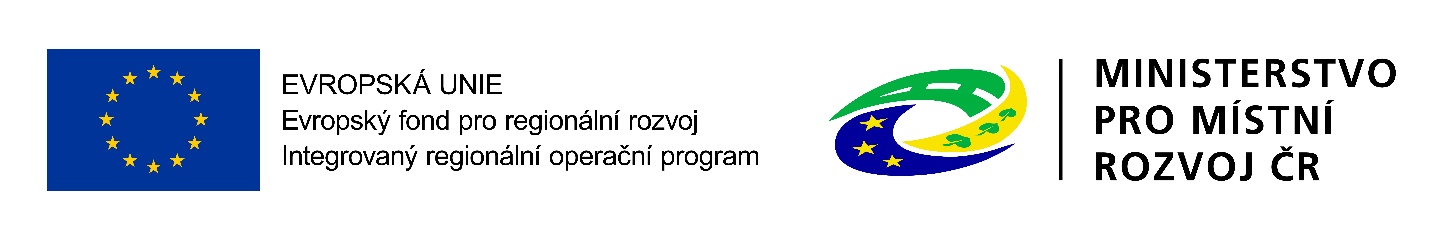 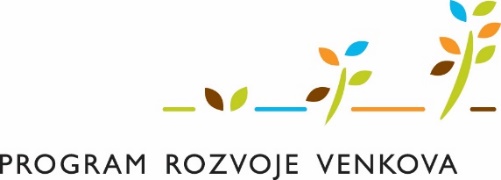 Seminář pro žadatele
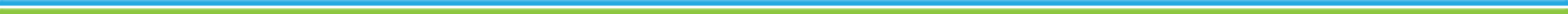 k Výzvě MAS PODBRDSKO, z.s. zaměřené na PROGRAM ROZVOJE VENKOVA

Kancelář MAS Podbrdsko, z.s., dne 17.7.2018
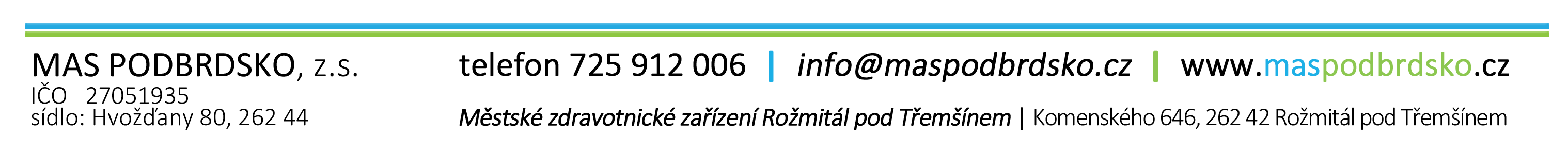 1
Obsah prezentace
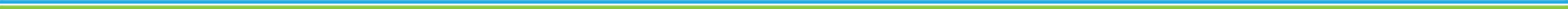 Úvod 
Představení Výzvy MAS
FICHE 
Přílohy Výzvy MAS
Portál farmáře – samostatná prezentace
Hodnocení a výběr projektů
Zadávání zakázek
Postupy pro odvolání žadatele
Publicita
Důležité odkazy na www.maspodbrdsko.cz 
Diskuse
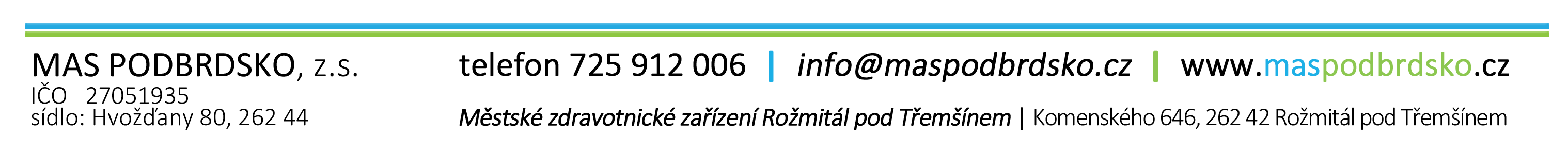 2
PŘEDSTAVENÍ VÝZVY MAS
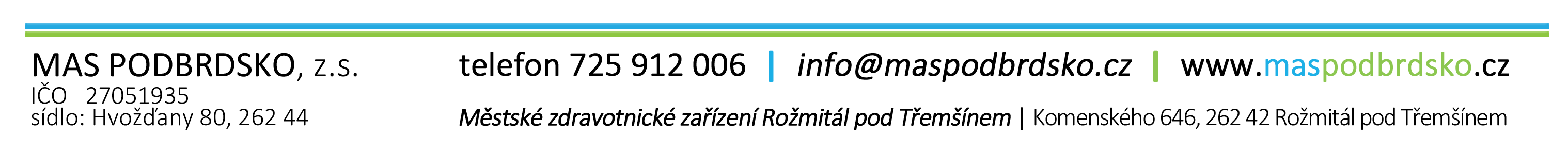 3
Základní informace
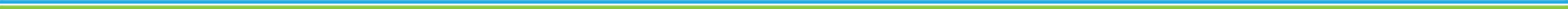 Číslo výzvy: 15/000/00000/120/000091/V002 
Výzva: PROGRAM ROZVOJE VENKOVA na období 2014 - 2020
Název SCLLD:  Strategie komunitně vedeného místního rozvoje na území MAS PODBRDSKO 2014-2020

Vyhlášení výzvy: 30. 6. 2018
Zahájení příjmu žádostí o podporu: 10. 7. 2018 
Ukončení příjmu žádostí o podporu: 28. 7. 2018 

Termín registrace na RO SZIF: 30. 8. 2018
Místo podání žádosti: MAS Podbrdsko, z. s., Městské zdravotnické zařízení Rožmitál pod Třemšínem, Komenského 646
Územní vymezení: celé území MAS Podbrdsko dle Strategie MAS
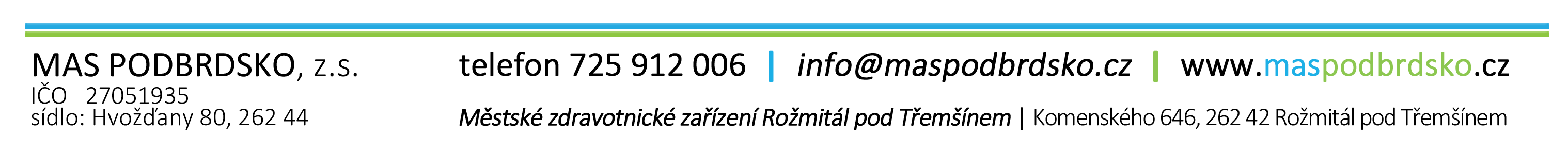 4
Obecné podmínky
základní komunikačním nástrojem je Portál farmáře
prostřednictvím vlastního účtu na Portálu farmáře žadatel podává zejména Žádost o dotaci (ŽoD) a Žádost o platbu (ŽoP)
žadatel může získat registraci na Portál farmáře osobním podáním žádosti na RO SZIF v Příbrami či v Praze
výdaje, ze kterých je stanovena dotace, vznikly nejdříve ke dni podání Žádosti o dotaci na MAS a byly skutečně uhrazeny nejpozději do data předložení Žádosti o platbu
žadatel/příjemce dotace je povinen zajistit realizaci projektu do 24 měsíců od podpisu Dohody
lhůta vázanosti projektu na účel trvá 5 let od data převedení dotace na účet příjemce dotace
veškeré způsobilé výdaje, ze kterých je stanovena dotace musí být přiměřené a musí být vynaloženy v souladu s principy hospodárnosti, účelnosti a efektivnosti
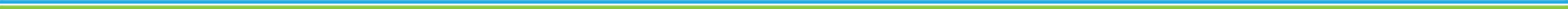 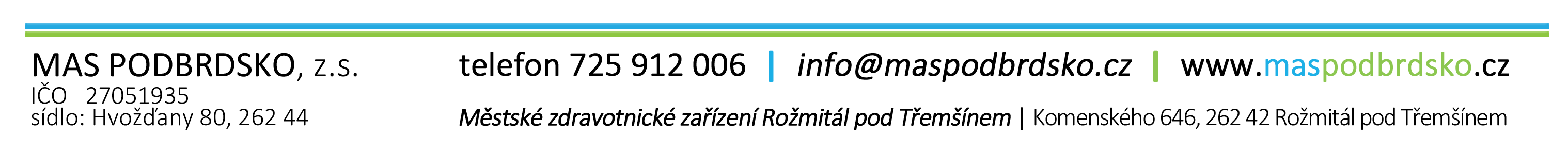 5
Obecné podmínky
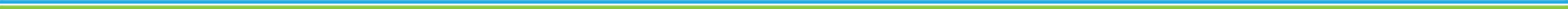 za danou Fichi v dané výzvě MAS – lze podat pouze jednu Žádost o dotaci konkrétního žadatele na stejný předmět podnikání 

žadatelem požadované bodové hodnocení v Žádosti o dotaci nemůže být ze strany žadatele dotace po podání ŽoD na MAS jakkoliv měněno a upravováno

v případě, že žadatel v ŽoD nevyplní požadované bodové hodnocení konkrétního preferenčního kritéria, pohlíží se na takové kritérium jako by za něj žadatel body nepožadoval

dodatečné navýšení dotace ze strany žadatele není možné

vznik nových pracovních míst – do 6 měsíců od převedení dotace na účet příjemce s udržitelností 3 roky (malý nebo střední podnik)/ 5 let (velký podnik)
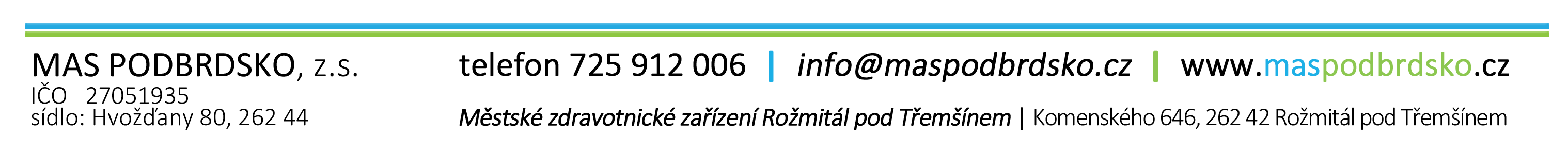 6
Financování projektu
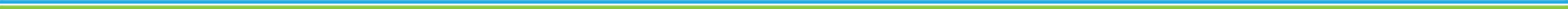 financování realizace projektu Ex post – nejprve z vlastních zdrojů

hotovostní platba max. do výše 100.000 Kč

bezhotovostní platby z vlastního účtu

výdaje, ze kterých je stanovena dotace jsou uskutečněny nejdříve ke dni podání ŽoD, nejpozději do data předložení ŽoP
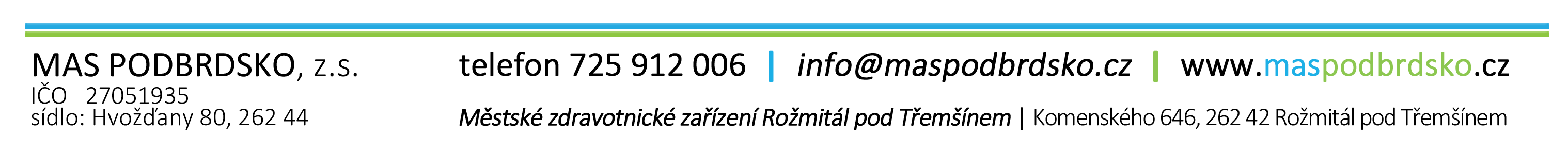 7
Dotaci nelze poskytnout na:
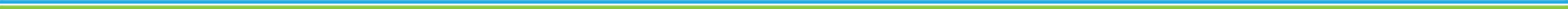 pořízení použitého movitého majetku
v případě zemědělských investic nákup platebních nároků, zemědělských produkčních práv, nákup zvířat, osiv, sadby, krmiv, hnojiv a prostředků na ochranu rostlin, jednoletých rostlin a jejich vysazování
daň z přidané hodnoty u plátců DPH za předpokladu, že si mohou DPH nárokovat u finančního úřadu
kotle na biomasu a bioplynové stanice
závlahové systémy a studny včetně průzkumných prvků
výdaje týkající se včelařství, rybolovu a akvakultury včetně jejich produktů
obnovu vinic, oplocení vinic a sadů, technologie pro zpracování vinných hroznů
pořízení technologií, které slouží k výrobě elektrické energie


Více specifikováno v Pravidlech 19.2.1 u jednotlivých článků (Fichí).
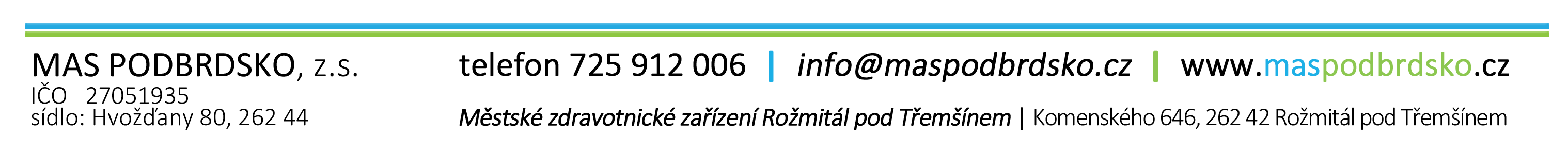 8
Postup podání Žádosti o dotaci – shrnutí
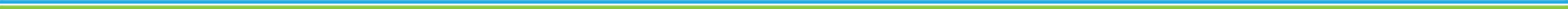 žadatel vygeneruje ŽoD z vlastního účtu na Portálu farmáře
po vyplnění žadatelem bude ŽoD předána na MAS v souladu s podrobným postupem pro vygenerování ŽoD přes Portál farmáře
vybrané přílohy může žadatel vzhledem k jejich velikosti, formátům, předložit na MAS v listinné podobě
všechny dokumenty musí být doručeny v termínu stanoveném výzvou MAS
žadatel obdrží od MAS potvrzení o přijetí ŽoD včetně příloh

za datum podání Žádosti o dotaci na MAS se považuje datum podání Žádosti o dotaci přes Portál farmáře

administrativní kontrola (kontrola obsahové správnosti) a kontrola přijatelnosti
možnost 2x vyzvat k opravě (do 5 pracovních dnů)
věcné hodnocení = výběrová komise MAS
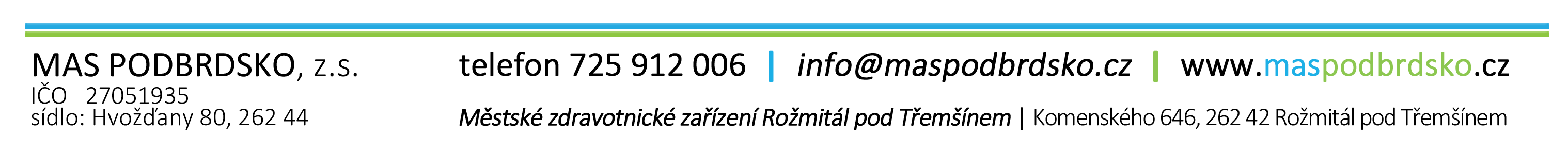 9
Fiche
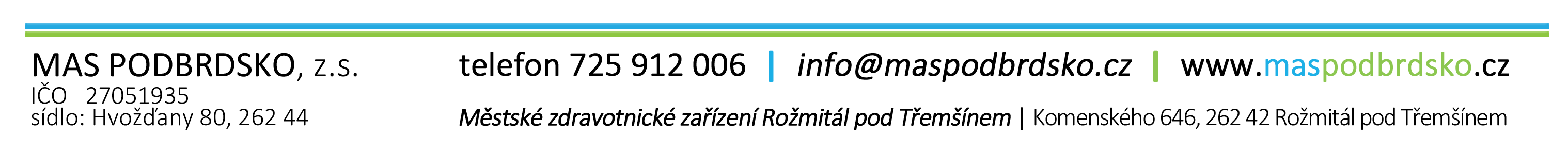 10
FICHE – ALOKACE výzvy Mas
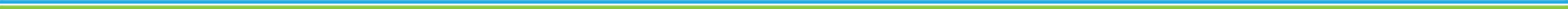 Celková výše alokace pro 2. Výzvu MAS 		4.162.880 Kč

Fiche 2 – Zpracování a uvádění na trh zemědělských produktů: 							3.947.880 Kč
Fiche 3 – Podpora investic na založení nebo rozvoj nezemědělských 		       činností:				    215.000 Kč


Maximální délka podpory: 24 měsíců
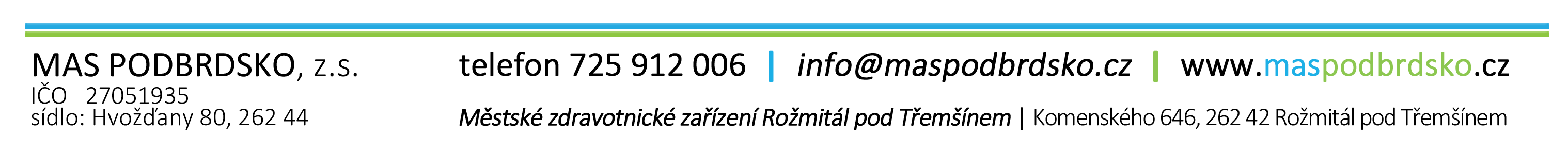 11
Charakteristika Fichí
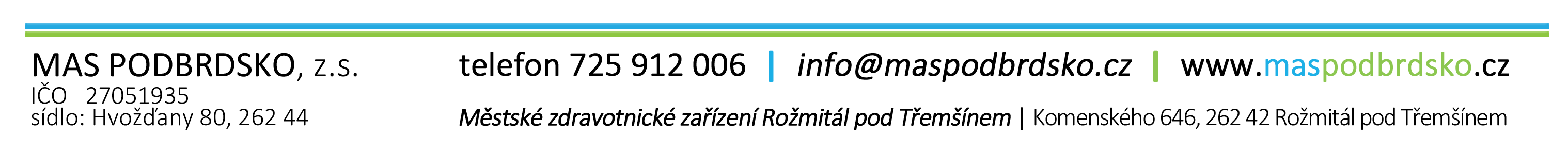 12
Pravidla 19.2.1, článek 17, odstavec 1, b) Zpracování a uvádění na trh zemědělských produktů
Způsobilé výdaje: Investiční výdaje přesně definovány v kapitole 1 obecných podmínek Pravidel 19.2.1.
pořízení strojů, nástrojů pro zpracování zemědělského produktu, finální úpravu, balení, značení výrobku
výstavba, modernizace, rekonstrukce budov
investice související se skladováním, druhotné suroviny vznikající při zpracování
investice vedoucí ke zvyšování a monitorování kvality produktu
investice související s uváděním vlastních produktů na trh vč. marketingu (výstavba a rekonstrukce prodejen, pojízdné prodejny, stánky, prodej ze dvora, vybavení)
nákup nemovitosti
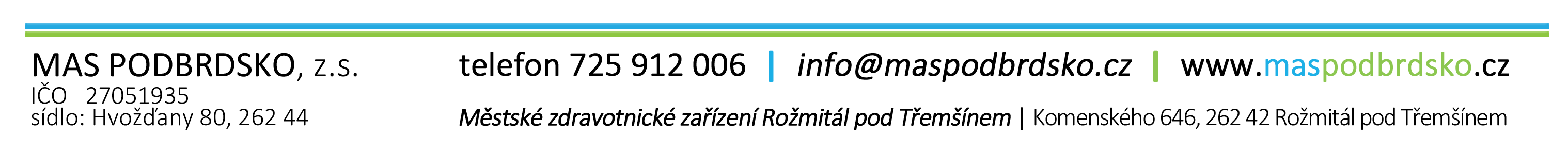 13
Fiche 2: B.1.2 Podpora Šetrných forem zemědělského využívání krajiny, služeb a obchodu
Příjemce dotace: zemědělský podnikatel, výrobce potravin, výrobce krmiv (dle 		              produktů uvedených v příloze Smlouvy o fungování EU)
Výše dotace: 35% výdajů, ze kterých je stanovena dotace u středních podniků
	       45% výdajů, ze kterých je stanovena dotace u mikro a malých
Preferenční kritéria:  
podpora MSP – velikost podniku žadatele
vytvoření pracovního místa
finanční stránka projektu
využití stávající budovy/stavby pro realizaci projektu
souvislost výrobku s místními tradicemi
inovativnost projektu
Výše způsobilých výdajů:	min. 50.000 Kč
			max. 5.000.000 Kč

Maximální počet bodů:	190
Minimální počet bodů:	35
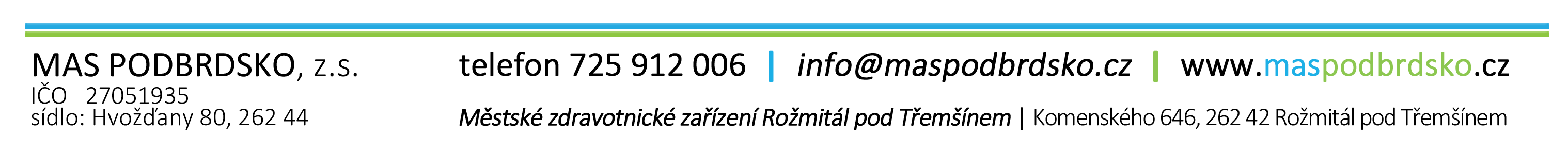 14
Pravidla 19.2.1, článek 19, odstavec 1, b) Podpora investic na založení nebo rozvoj nezemědělských činností
Způsobilé výdaje: Podpora investic do vybraných nezemědělských činností. Způsobilé výdaje dle Pravidel 19.2.1 – obecné podmínky Pravidel. 
stavební obnova či nová výstavba provozovny, kanceláře či malokapacitního ubytovacího zařízení (vč. stravování,  a ploch v rámci turistické infrastruktury, atd.)
pořízení strojů, technologií, hardware, software v souvislosti s projektem
doplňující výdaje (úprava povrchů, odstavné a parkovací místa, oplocení, nákup a výsadba doprovodné zeleně)
nákup nemovitosti 
Příjemce dotace: podnikatelské subjekty (FO a PO) mikro a malé podniky ve venkovských oblastech
Výše dotace:  25% výdajů, ze kterých je stanovena dotace pro velké podniky
	     35% výdajů, ze kterých je stanovena dotace pro střední podniky
	     45% výdajů, ze kterých je stanovena dotace pro malé podniky
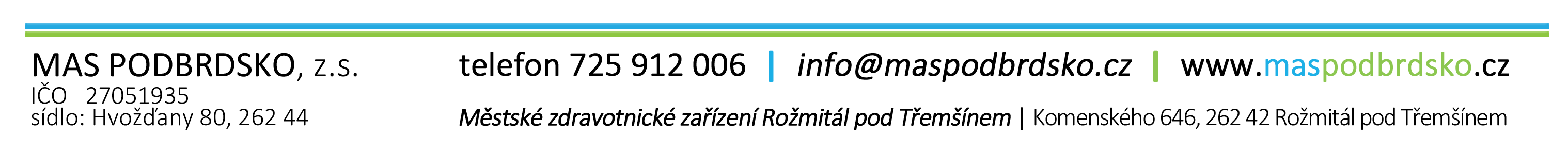 15
Preferenční kritéria:  
podpora MSP – velikost podniku žadatele
vytvoření pracovního místa
finanční stránka projektu
využití stávající budovy/stavby pro realizaci projektu
inovace

Výše způsobilých výdajů:	min. 50.000 Kč
			max. 5.000.000 Kč

Maximální počet bodů:	150
Minimální počet bodů:	35
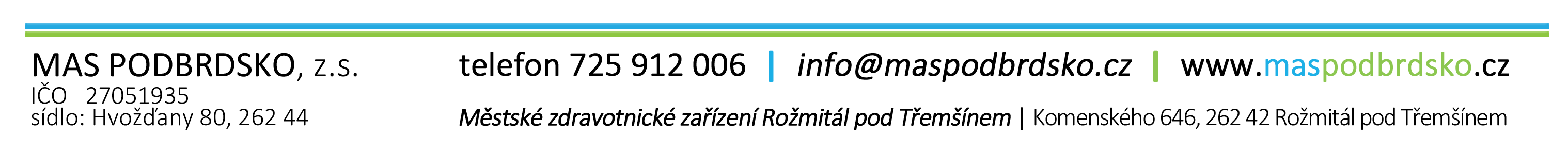 16
PŘíLOHY VÝZVY MAS
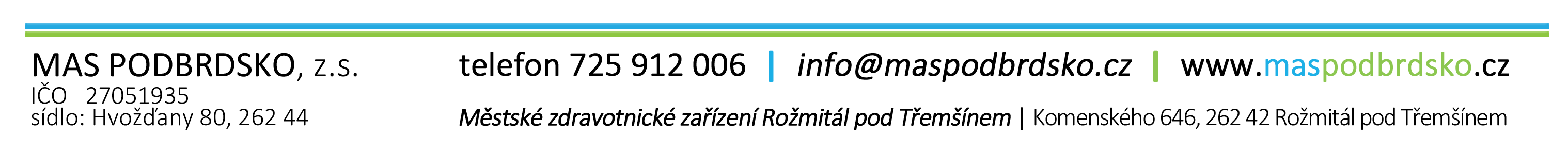 17
Přílohy předkládané při podání žod na mas
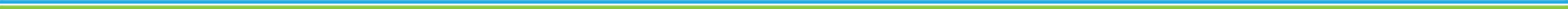 věcné stavební povolení – prostá kopie; po vyzvání MAS k doplnění je nutné doložit pravomocné stavební povolení 
projektová dokumentace – prostá kopie (lze předložit v listinné podobě
        - v případě, že projektová dokumentace nebude doložena v listinné podobě, ale elektronicky přes Portál farmáře, pak projektová dokumentace nemusí být ověřena stavební úřadem. Žadatel na výzvu SZIF, případně při kontrole na místě musí doložit tuto projektovou dokumentaci v listinné podobě s úředním ověřením. 
půdorys stavby/půdorys dispozice technologie – prostá kopie 
katastrální mapa – prostá kopie 
formuláře pro posouzení finančního zdraví 
prohlášení o zařazení podniku do kategorie mikropodniků, malých a středních podniků podle velikosti dle Přílohy 5 Pravidel (elektronický formulář ke stažení na www.eagri.cz/prv a www.szif.cz ) - pokud žadatel uplatňuje nárok  na vyšší míru dotace  nebo se jedná o žadatele, který musí pro splnění definice spadat do určité kategorie podniku podle velikosti nebo žádá v režimu de minimis 
v případě nákupu nemovitosti jako výdaje, ze kterého je stanovena dotace, znalecký posudek, ne starší než 6 měsíců před podáním Žádosti o dotaci na          MAS - prostá kopie 
přílohy stanovené MAS Podbrdsko, z. s.  - viz. jednotlivé Fiche
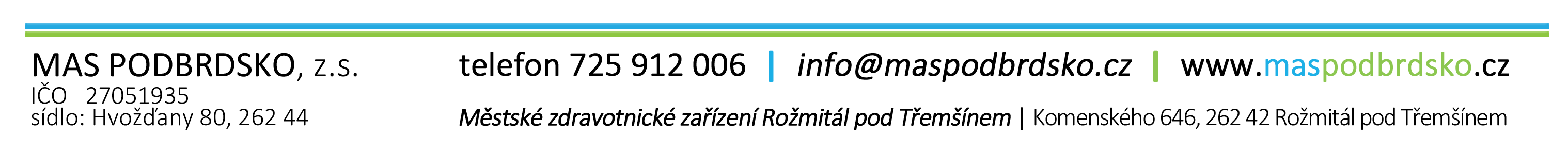 18
Povinné přílohy předkládané po zaregistrování Žádosti o dotaci na RO SZIF
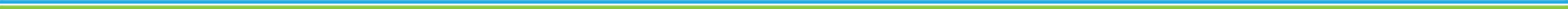 v případě realizace výběrového řízení kompletní dokumentace k výběrovému řízení. Podrobné informace jsou uvedeny v kapitole 8 obecných podmínek Pravidel. Seznam dokumentace k výběrovému řízení, je k dispozici na internetových stránkách www.eagri.cz/prv a www.szif.cz . 
v listinné podobě lze předložit: nabídky uchazečů, projektová/technická dokumentace k zadávací dokumentaci, slepý položkový rozpočet
formulář Žádosti o dotaci aktualizovaný dle výsledku výběrového řízení

Povinné přílohy předkládané při podpisu Dohody
potřebné přílohy jsou uvedeny v Pravidlech viz. str. 34

Povinné přílohy předkládané při podání Žádosti o platbu na MAS/RO SZIF
potřebné přílohy jsou uvedeny v Pravidlech viz. str. 34 - 36
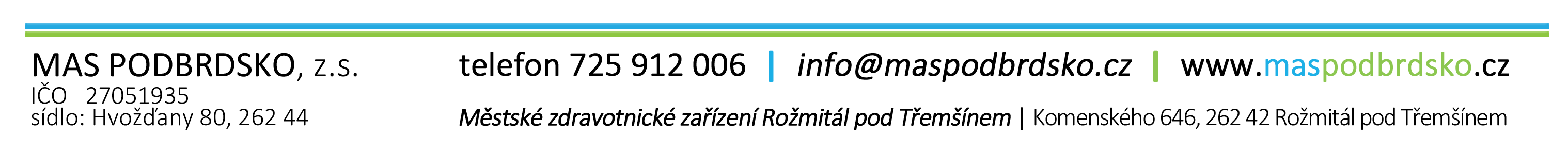 19
Hodnocení projektů
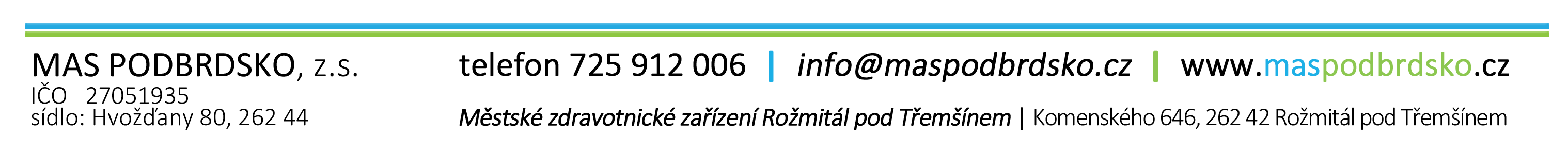 20
Hodnocení projektů
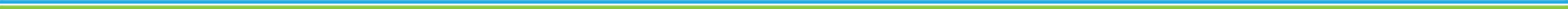 Administrativní kontrola a kontrola přijatelnosti Žádosti o dotaci na MAS
MAS provede kontrolu obsahové správnosti, přijatelnosti a kontrolu dalších podmínek vztahujících se pro daný projekt
o výsledku provedených kontrol je žadatel informován MAS do 5 pracovních dní od ukončení kontroly
Zjištění nedostatků:
MAS vyzve žadatele s pevně daným termínem k doplnění Žádosti o dotaci
žadatel může provést opravu maximálně dvakrát
při nedoplnění ve stanoveném termínu – ukončení administrace
Hodnocení projektů:
Výběrová komise MAS provede za každou Fichi věcné hodnocení dle stanovených preferenčních kritérií v souladu s výzvou
Výběrová komise MAS stanoví pořadí projektů a výběr ŽoD na základě bodového hodnocení a aktuálních finančních prostředků alokovaných na danou výzvu (Fichi) za každou Fichi zvlášť a to maximálně do 20 pracovních dnů od provedení věcného hodnocení
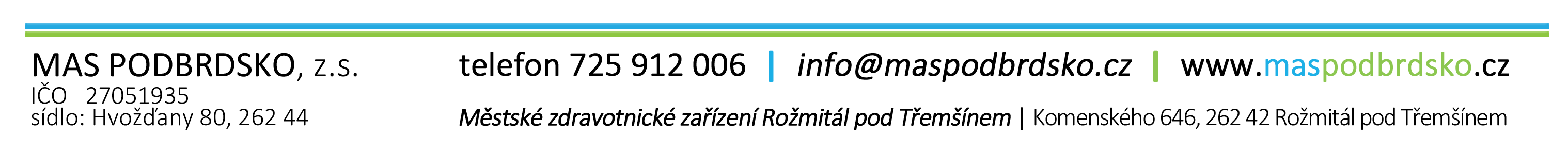 21
Hodnocení projektů
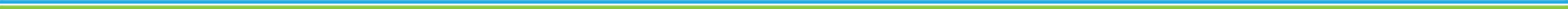 MAS informuje žadatele o výši přidělených bodů a zda-li je Žádost o dotaci vybrána či nikoliv, a to do 5 pracovních dnů od schválení výběru projektů MAS
MAS vyhotoví seznam vybraných a nevybraných Žádostí o dotaci a zveřejní na svých internetových stránkách nejpozději do 5 pracovních dnů od výběru projektů na MAS 
Administrace na RO SZIF
MAS vybrané Žádosti o dotaci elektronicky podepíše a předá žadateli přes Portál farmáře minimálně 3 pracovní dny před finálním termínem registrace (30.8.2018) na RO SZIF Praha
žadatel Žádost o dotaci včetně příloh podá přes svůj účet na Portálu farmáře na RO SZIF nejpozději do 30.8.2018
o zaregistrování Žádosti o dotaci na RO SZIF bude žadatel informován prostřednictvím Portálu farmáře SZIF nejpozději do 14 kalendářních dnů od finálního termínu registrace na RO SZIF (30.8.2018)
Žádost o dotaci, pro kterou žadatel provádí výběrové řízení, provede RO SZIF ověření administrativní kontroly až po předložení dokumentace k výběrovému řízení
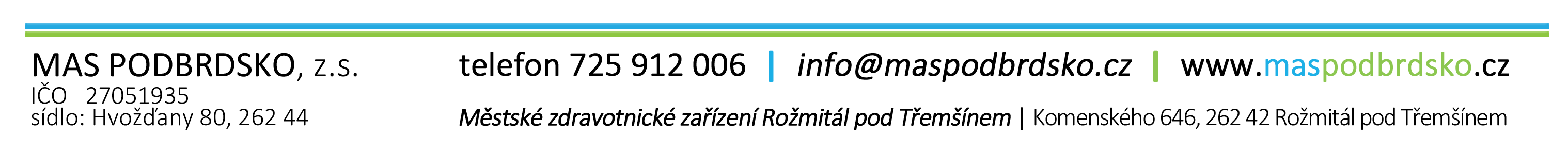 22
Hodnocení projektů
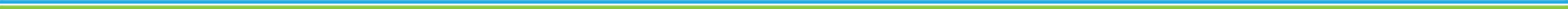 RO SZIF vyzve žadatele prostřednictvím Portálu farmáře k odstranění nedostatků:
nejpozději do 56 kalendářních dnů
do 126 kalendářních dnů u Žádosti o dotaci s výběrových řízením od finálního data registrace 30.8.2018 (na RO SZIF)
odstranění nedostatků – do 14 kalendářních dnů od zveřejnění Žádosti o doplnění na Portálu farmáře
doplnění na RO SZIF ze strany žadatele může být v uvedené lhůtě provedeno pouze jednou

nejdříve jsou schvalovány žádosti, kde se neprovádí výběrové řízení, následně žádosti s výběrovým řízením 

pokud je projekt schválen k poskytnutí dotace z PRV, je žadatel vyzván prostřednictvím Portálu farmáře k podpisu Dohody
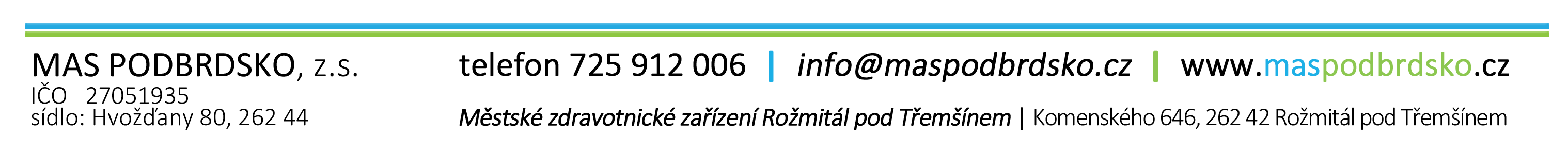 23
Postup Při výběru projektů
24
Postup v pŘípadě nedoČerpání alokace
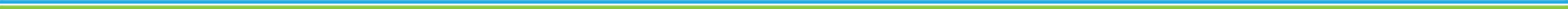 V případě, že u některé Fiche dojde k nedočerpání alokace stanovené ve Výzvě MAS, lze stanovenou částku převést na jinou Fichi či více Fichí v rámci této vyhlášené Výzvy MAS. 
  
O přesunu těchto finančních prostředků rozhodne Správní rada MAS zejména s ohledem na aktuální plnění finančního plánu SCLLD a aktuální rozložení projektů v rámci vyhlášených Fichí. Navržený přesun finančních prostředků musí být vždy zdůvodněn. 
 
Alokace na danou Fichi bude z důvodu podpory hraničního projektu (tedy projektu, který je prvním nevybraným projektem v dané Fichi a zároveň splňuje minimální stanovenou výši bodů) navýšena vždy tak, aby byl hraniční projekt podpořen v plné výši. Jinak projekt podpořen nebude.
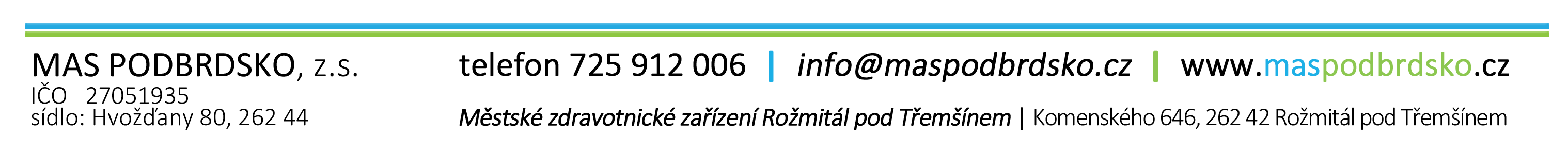 25
postup v pŘípadĚ shodného poČtu bodů
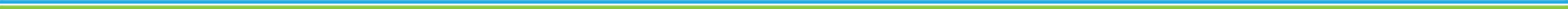 Pokud získají dva a více projektů stejný počet bodů postupuje se následovně: 
v případě rovnosti bodů budou projekty řazeny vzestupně dle výše požadované dotace (tzn. preferován bude projekt s nižší požadovanou dotací), 
a dále případně projekt s dřívějším datem a časem finalizace Žádosti o dotaci

Na základě těchto hodnot se projekty seřadí od nejlépe hodnoceného po nejhůře hodnocený.

Podrobnější informace k postupu hodnocení projektů na www.maspodbrdsko.cz

 – Způsob výběru projektů na MAS, řešení zájmů a zaručení transparentnosti
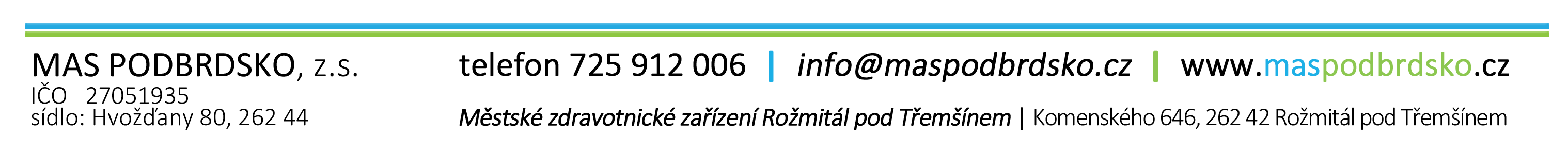 26
Zadávání zakázek
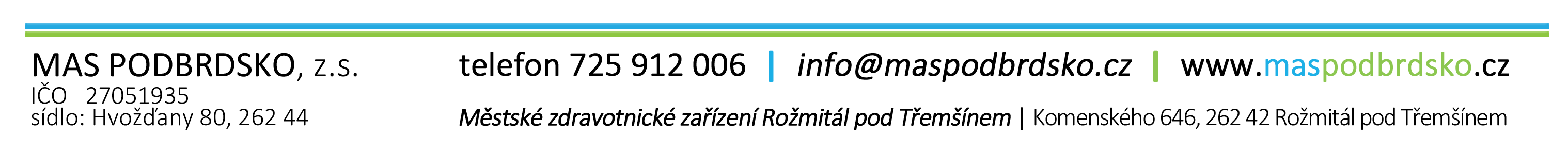 27
Zadávání zakázek
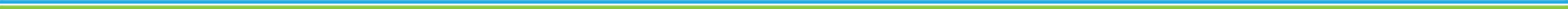 žadatel dotace je povinen provést výběrové řízení na dodavatele projektu a uzavřít s ním písemnou smlouvu či vystavit písemnou objednávku, dle kapitoly 8. Zadávání zakázek žadatelem dotace

Hodnota zakázky do 20.000 Kč (bez DPH)
nákup přímo; součet do 100.000 Kč za projekt

Hodnota zakázky do 400.000 Kč (bez DPH) veřejný/dotovaný zadavatel, resp. do  500.000 Kč (bez DPH)
Cenový marketing (3 dodavatelé)

Hodnota zakázky nad nebo je rovna 400.000 Kč (bez DPH) veřejný/dotovaný zadavatel, resp. nad 500.000 Kč (bez DPH)
VŘ dle Příručky pro zadávání veřejných zakázek
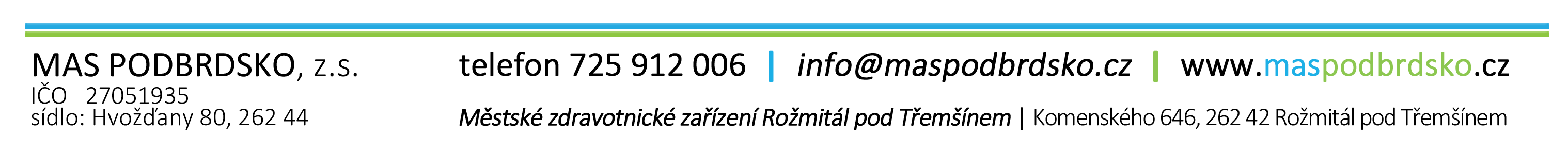 28
Zadávání zakázek
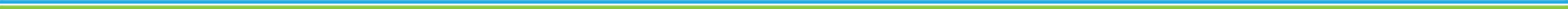 Ad. Hodnota zakázky nad nebo je rovna 400.000 Kč (bez DPH) veřejný/dotovaný zadavatel, resp. nad 500.000 Kč (bez DPH)

žadatelé předloží kompletní dokumentaci k zrealizovanému výběrovému řízení včetně aktualizovaného formuláře Žádosti o dotaci nejdříve na MAS v termínu do 63. kalendářního dne od finálního data zaregistrování Žádosti o dotaci na RO SZIF (30.8.2018) a to elektronicky, případně vybrané přílohy v listinné podobě 

žadatel předloží na RO SZIF v termínu do 70. kalendářního dne od finálního data zaregistrování Žádosti o dotaci na RO SZIF (30.8.2018) ke kontrole kompletní dokumentaci k zrealizovanému výběrovému řízení
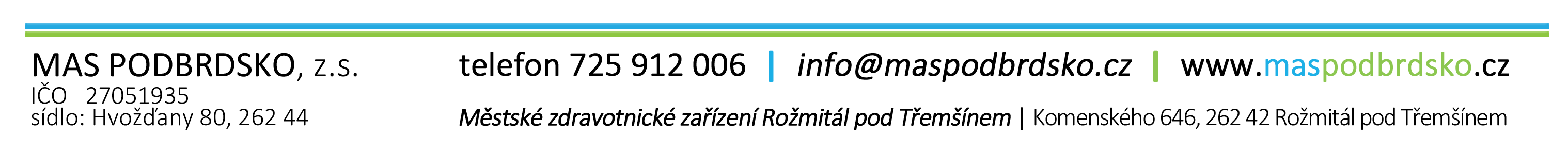 29
Postupy pro odvolání Žadatele
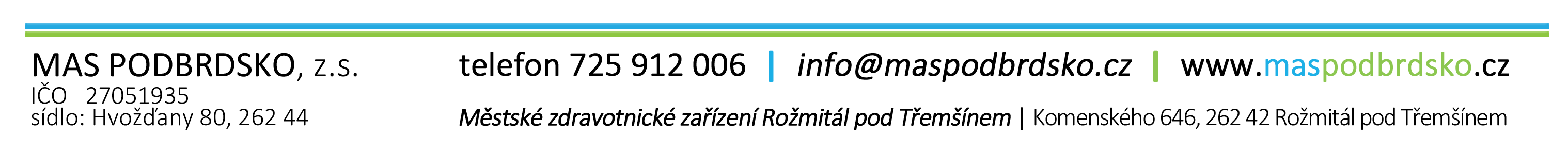 30
POSTUPY PRO ODVOLÁNÍ ŽADATELE
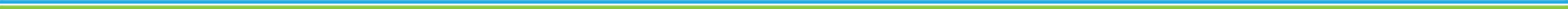 Žadatel nesouhlasí s postupem administrace na MAS
žádost o prověření postupu MAS či zdůvodnění přiděleného počtu bodů u konkrétního preferenčního kritéria do 21 kalendářních dnů od provedení příslušného úkonu na MAS 
MAS žádost posoudí a informuje žadatele o výsledku do 14 kalendářních dnů

Žadatel nesouhlasí po vysvětlení postupu ze strany MAS
žádost o přezkum na příslušný RO SZIF 
Přezkoumání bude provedeno a žadatel bude o výsledku písemně informován do 30 kalendářních dnů

Žadatel nesouhlasí s postupem administrace ŽoD na RO SZIF nebo s výsledkem přezkumu ze strany RO SZIF
žádost o prověření postupu RO SZIF na CP SZIF Praha - do 21 kalendářních dnů
vyjádření CP SZIF - do 30 kalendářních dnů
Pokud nesouhlasí ani po vysvětlení postupu ze stany CP SZIF
žádost o přezkum na Přezkumnou komisi Ministerstva zemědělství do 30 kalendářních dnů
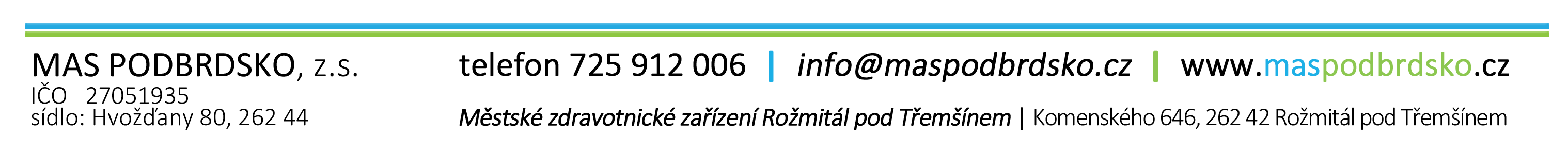 31
publicita
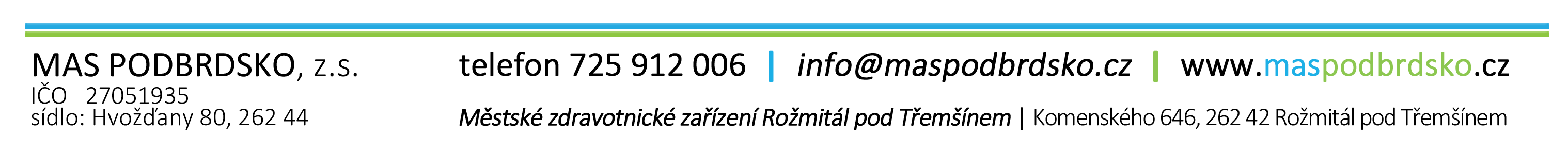 32
publicita
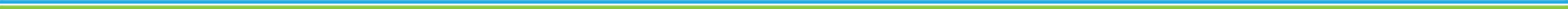 Během realizace projektu
Povinná publicita prostřednictvím níže uvedených nástrojů (viz. specifikace v bodech 2.1.1 – 2.1.3 Příručky pro publicitu PRV 2014-2020)
Internetové stránky příjemce dotace
Plakát A3 nebo informační deska
Dočasný billboard

Internetové stránky příjemce dotace
Jedná se o internetovou již existující stránku pro profesionální použití
Pokud existuje vazba mezi účelem internetové stránky a podporou poskytnutou na projekt
U popisu projektu jasný odkaz na podporu Programu rozvoje venkova/Evropského zemědělského fondu pro rozvoj venkova (minimálně formou loga EU s textem PRV, viz. kapitola 1.1 Příručky pro publicitu PRV
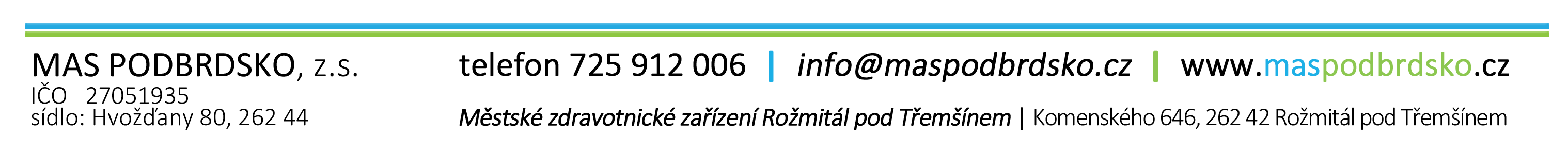 33
publicita
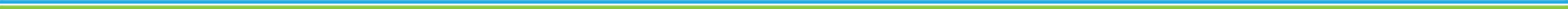 Plakát A3 nebo informační deska
je nutný u projektů, kde celková výše dotace na projekt uvedená v Dohodě přesáhne 50.000 EUR (cca 1.350.000 Kč)
plakát vždy obsahuje informace o projektu jako celku
na viditelném místě! (vstupní prostory budovy) – pro interiér plakát A3 a pro externí použití doporučují informační desku
žadatel si instaluje plakát/desku, MAS nikoliv
praktické ukázky plakátů, desek viz. příloha 10 Příručky pro publicitu PRV 

Dočasný billboard
není pro projekty do výše celkové dotace 500.000 EUR potřeba 

Veškeré informace ke stažení na www.maspodbrdsko.cz / dokumenty ke stažení/ Pravidla publicity; Metodika publicity.

Dalším velkým pomocníkem je vygenerování plakátu A3 zde: 						https://publicita.dotaceeu.cz/
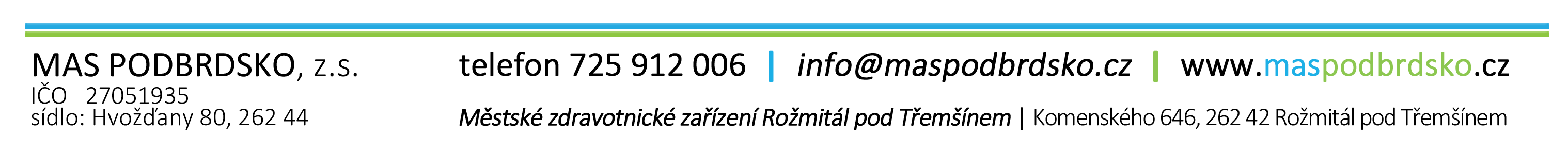 34
Důležité dokumenty
Pravidla, kterými se stanovují podmínky pro poskytování dotace na projekty Programu rozvoje venkova na období 2014 – 2020
 
Příručka pro zadávání veřejných zakázek

Příručka pro publicitu PRV 2014-2020 

Metodika posuzování finančního zdraví

Žádost o přístup do portálu farmáře

Návod na vygenerování žádosti z portálu farmáře

				vše na webu www.maspodbrdsko.cz
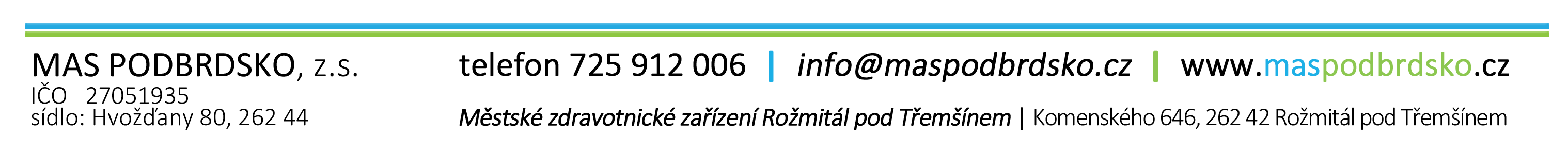 35
KONTAKT
Petra Benjáková

Manažer PRV

Tel: 725 912 006

E-mail: info@maspodbrdsko.cz
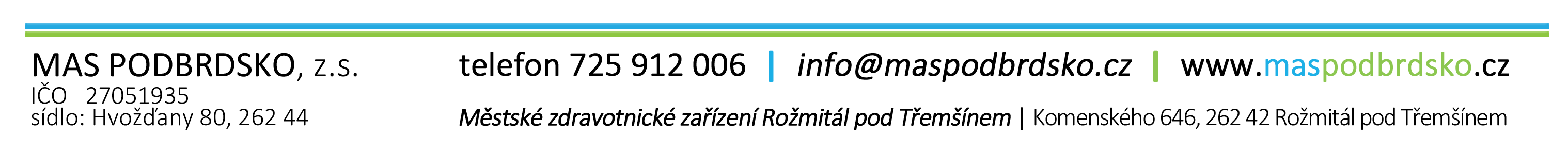 36
těŠíme se na vaše projektové záMěry 


Děkujeme za pozornost!
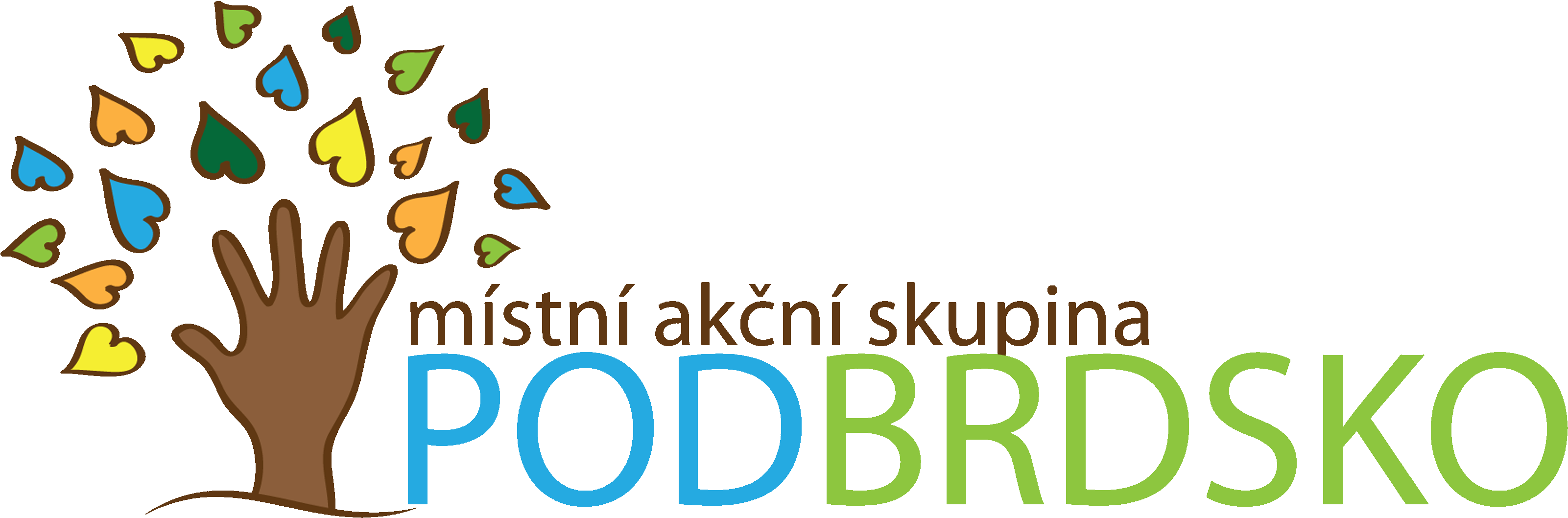 37